Сайт ФИПИ как инструмент подготовки к итоговой аттестации
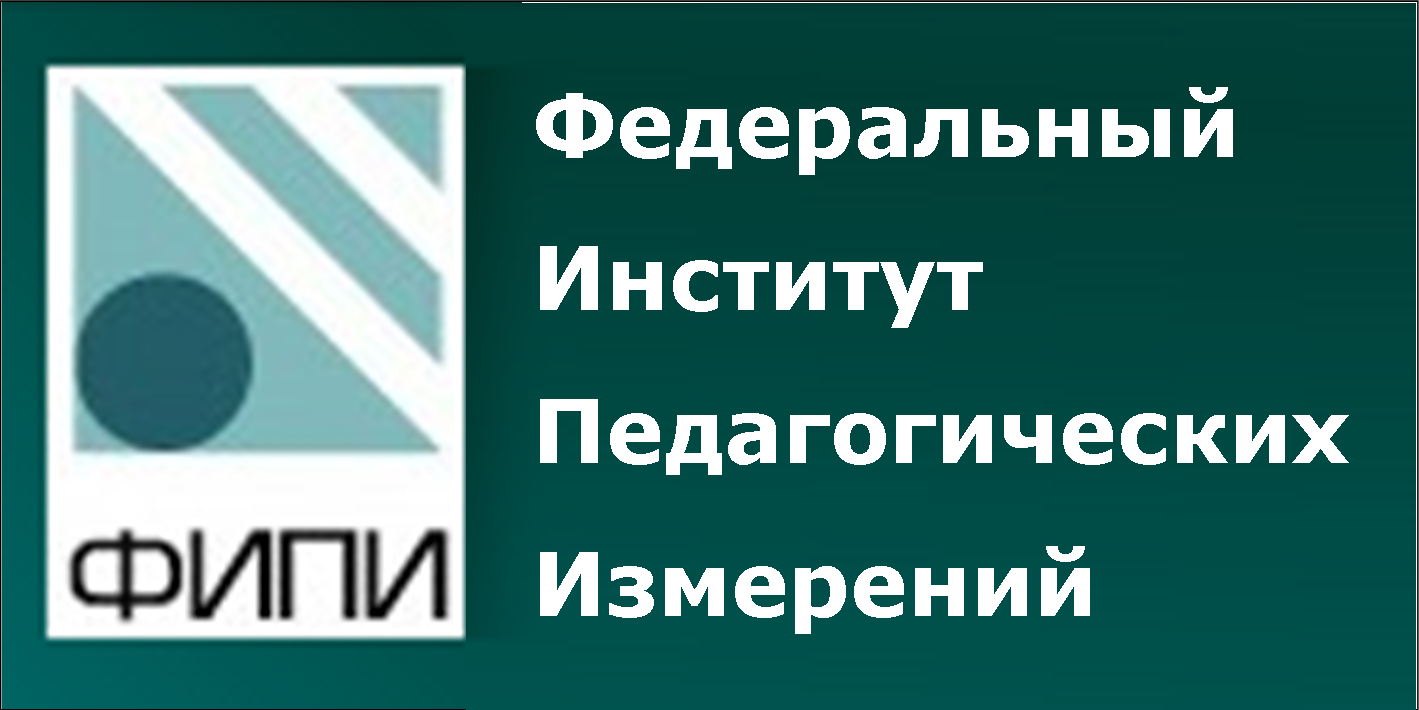 Презентацию подготовила
учитель Болтинской СОШ
Лаврухина Ю.В.
ФИПИ-ОФИЦИАЛЬНЫЙ ИСТОЧНИК ИНФОРМАЦИИ ДЛЯ СДАЮЩИХ ЕГЭ?
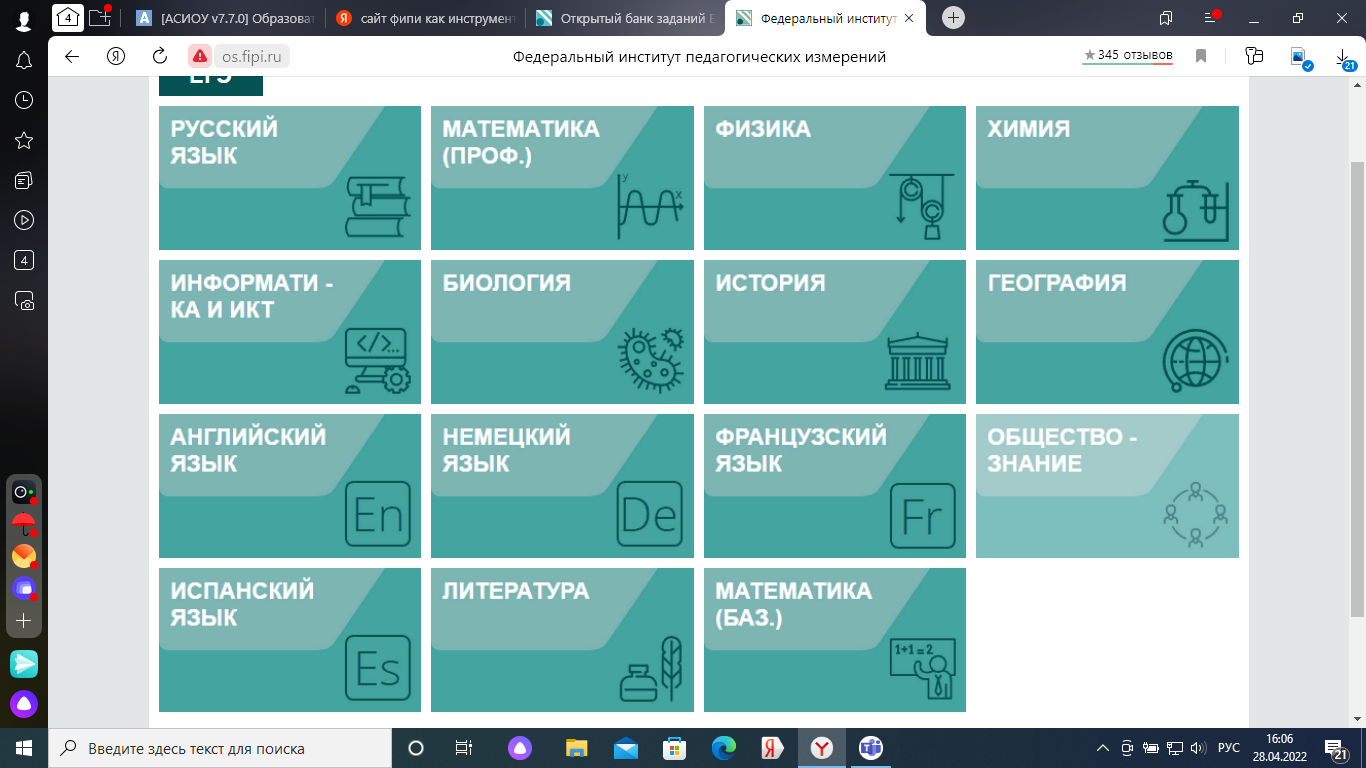 Федеральный институт педагогических измерений» занимается исследованиями в области оценки качества образования. 
ФИПИ — Рособрнадзор.
ФИПИ
Документы, которые определяют содержание КИМ ЕГЭ, ОГЭ
ФИПИ
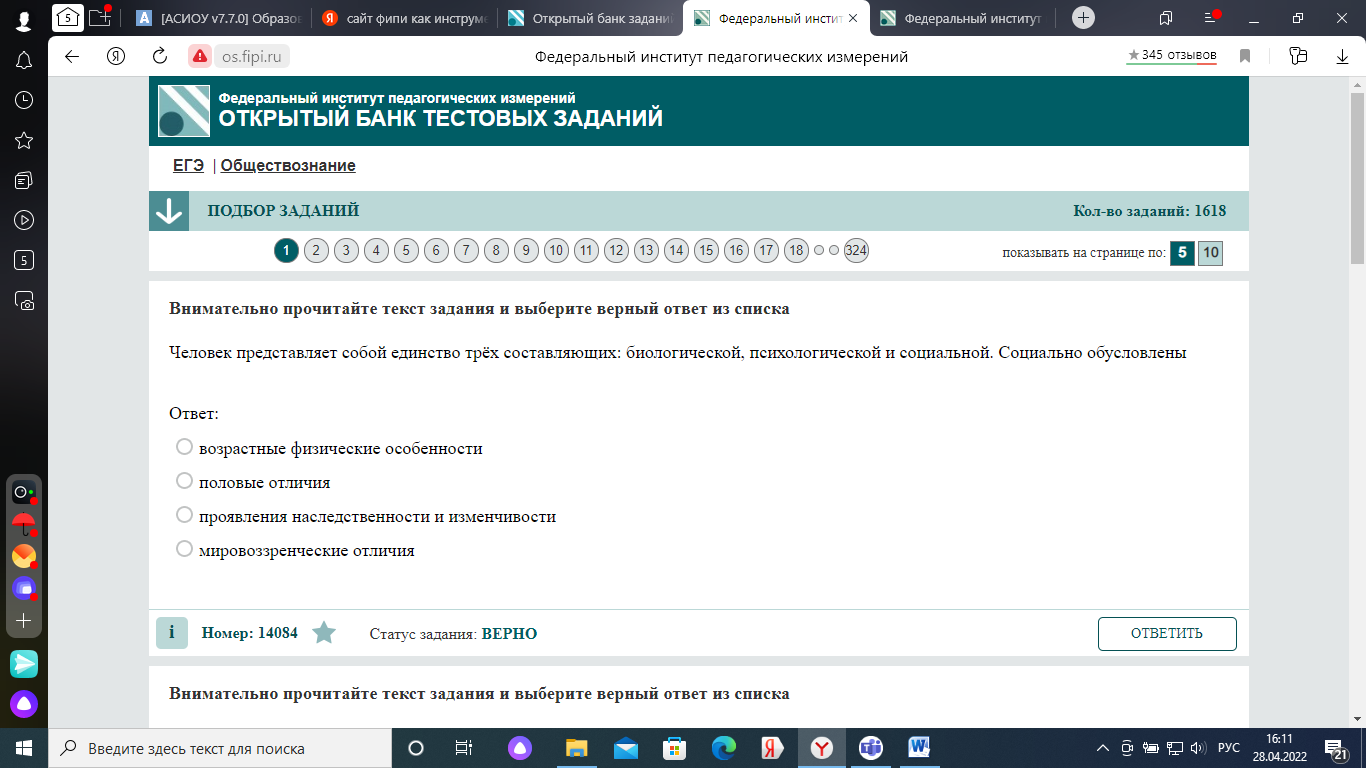 ФИПИ
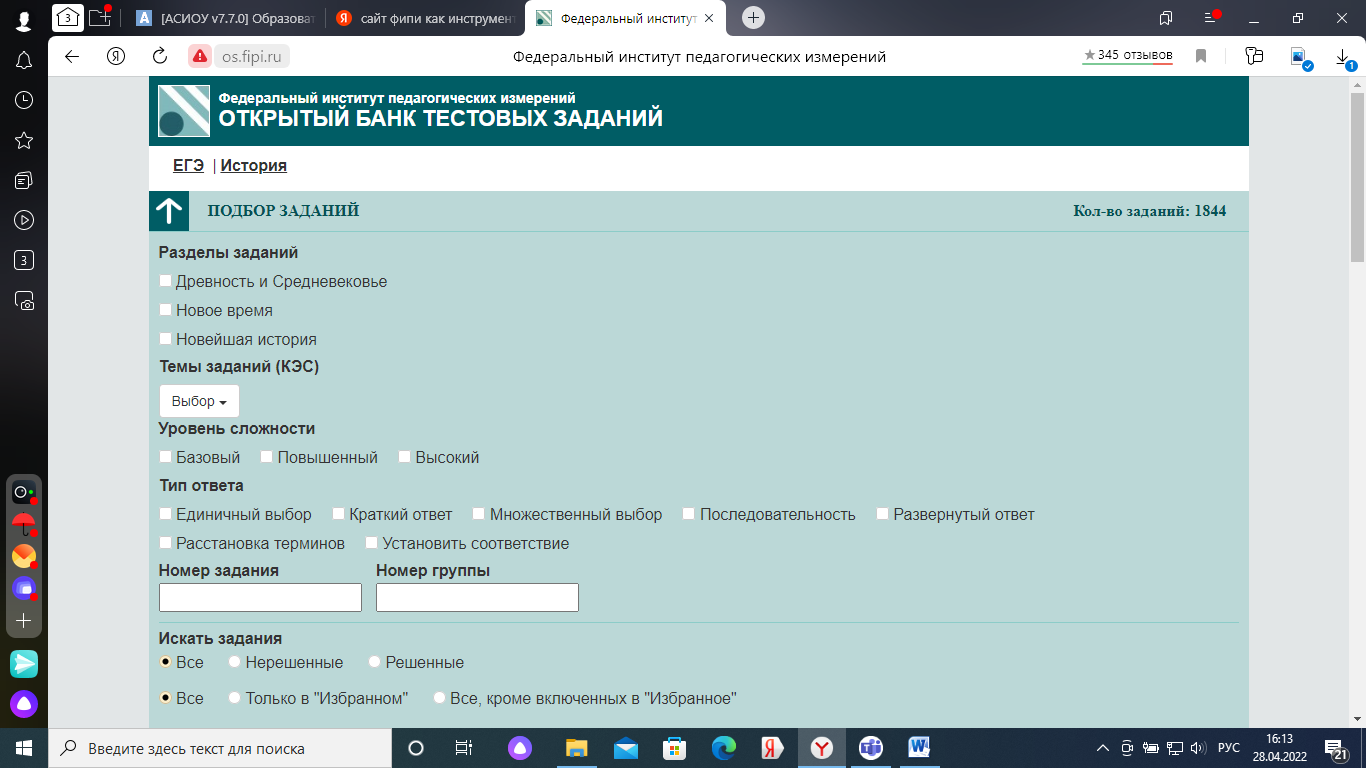 ФИПИ
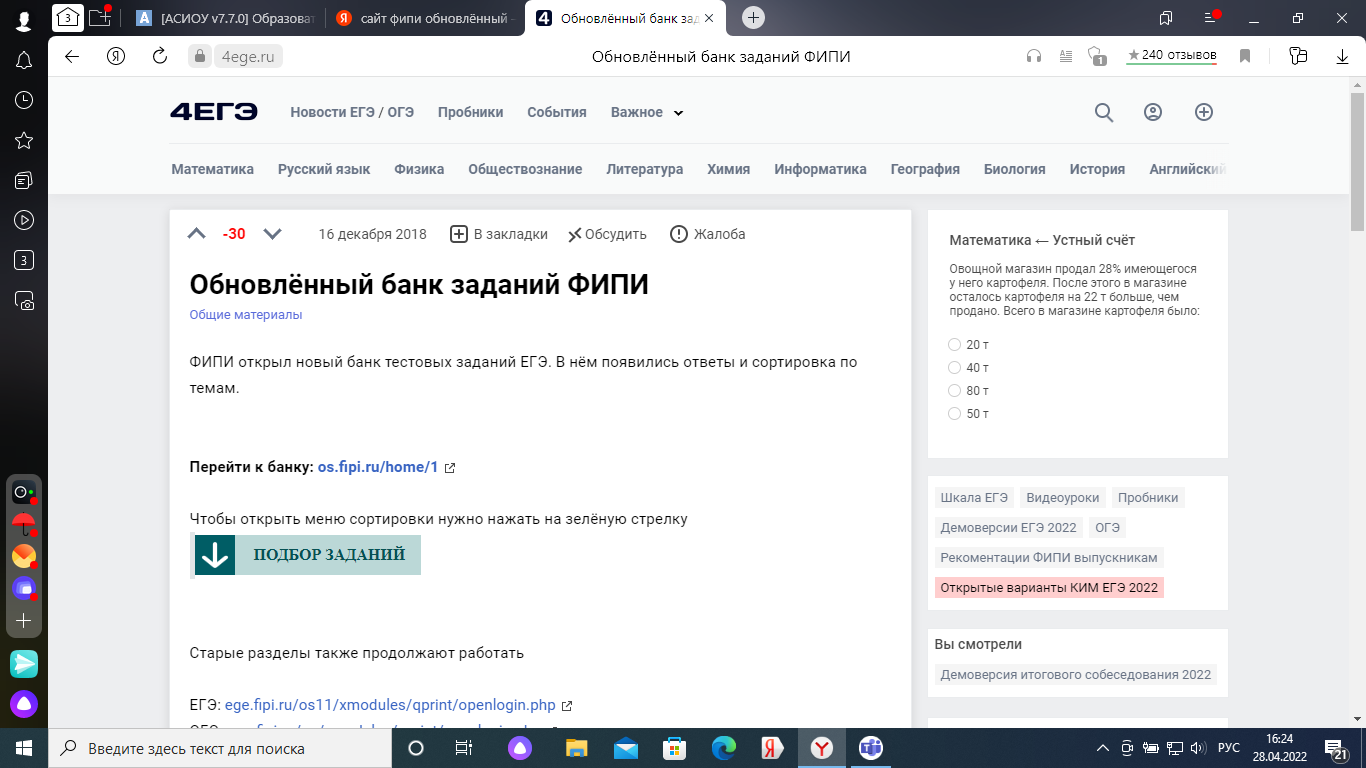 ФИПИ
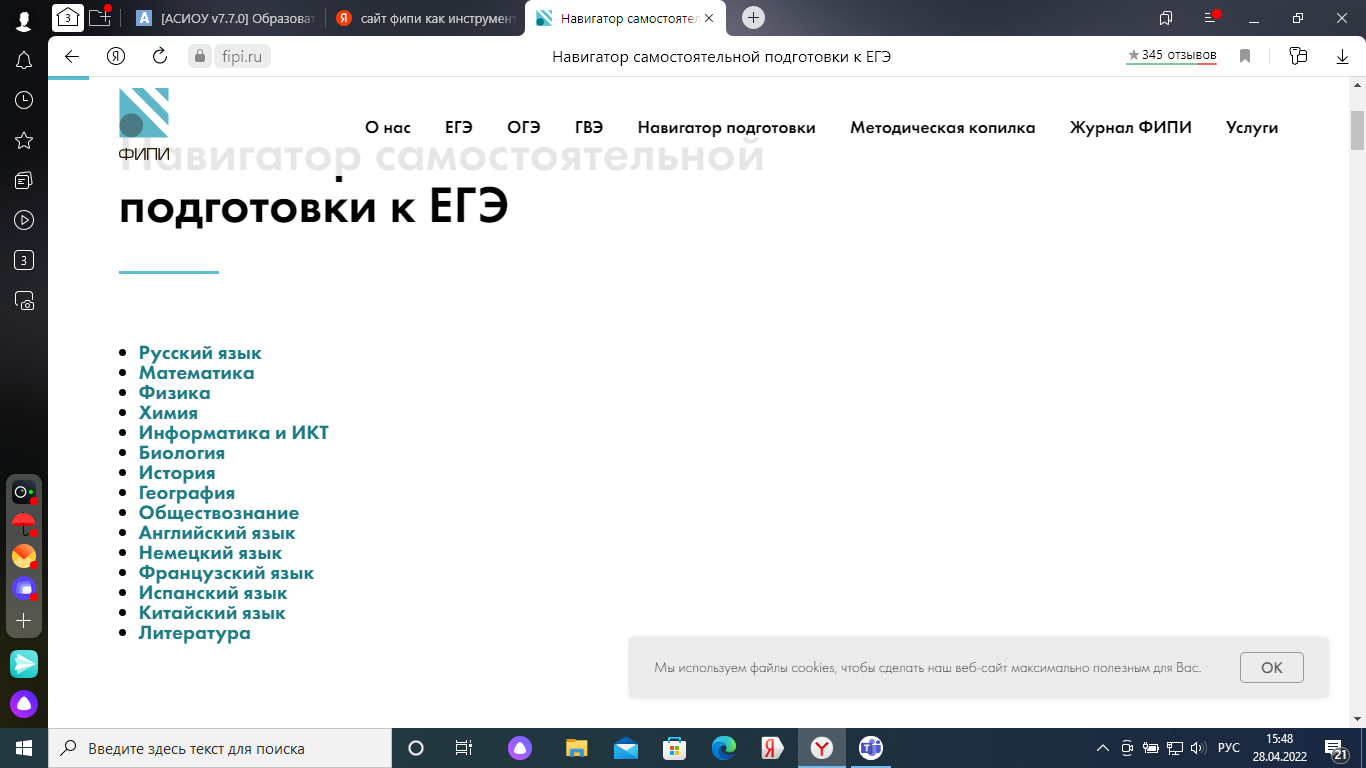 ФИПИ
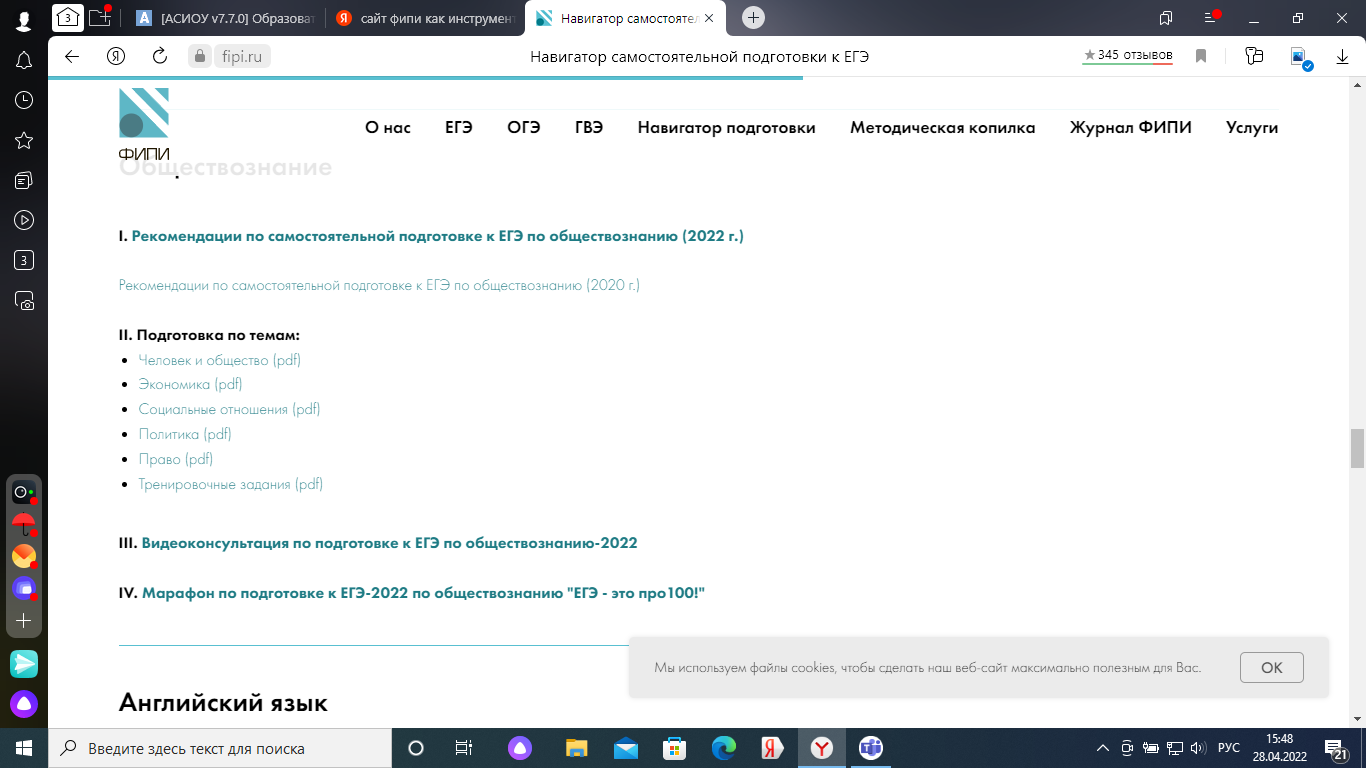 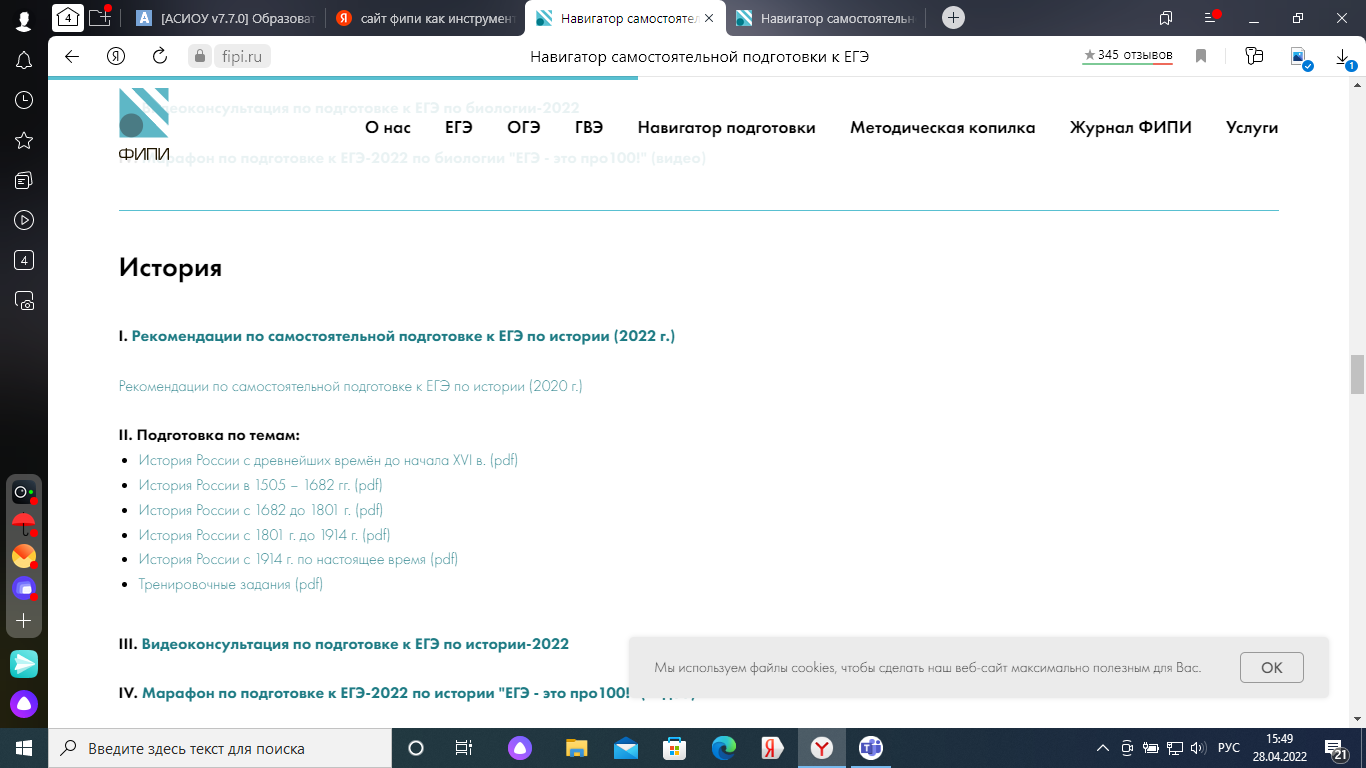 ФИПИ
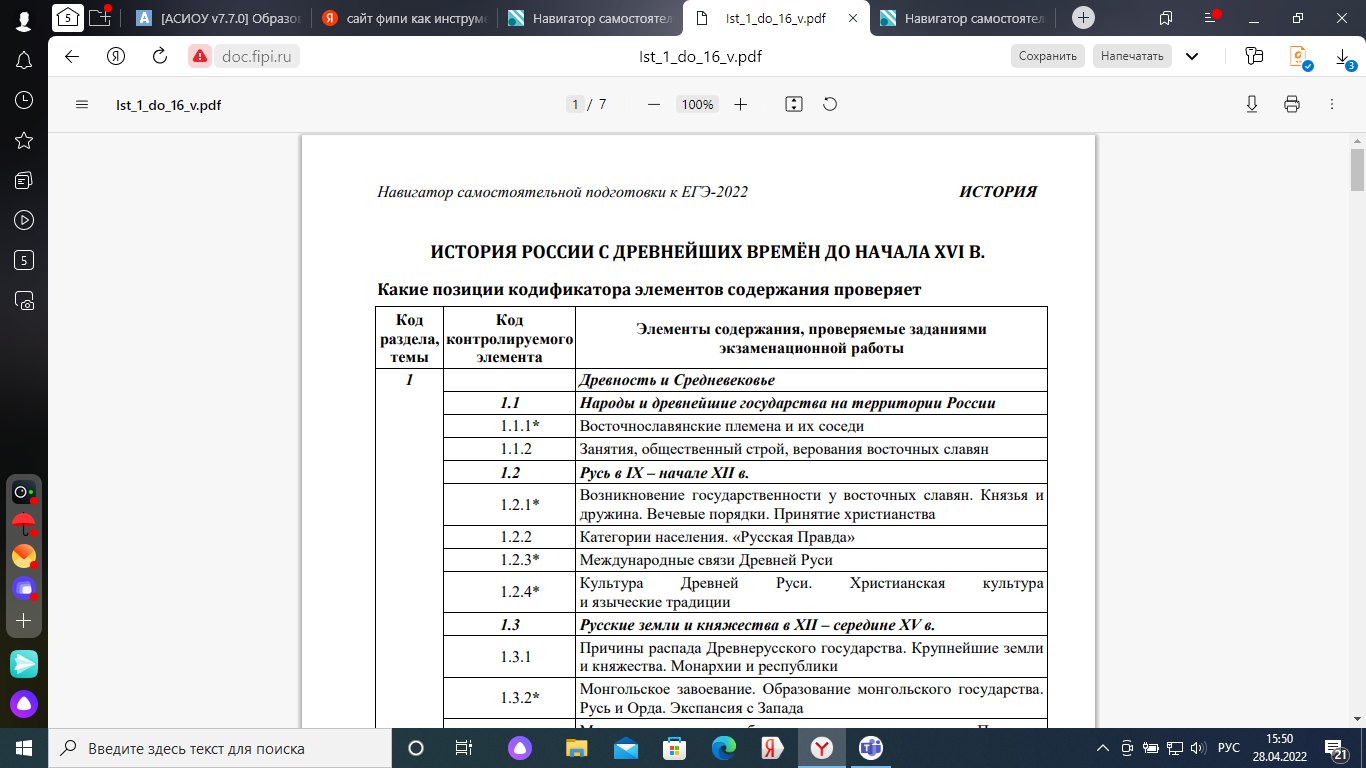 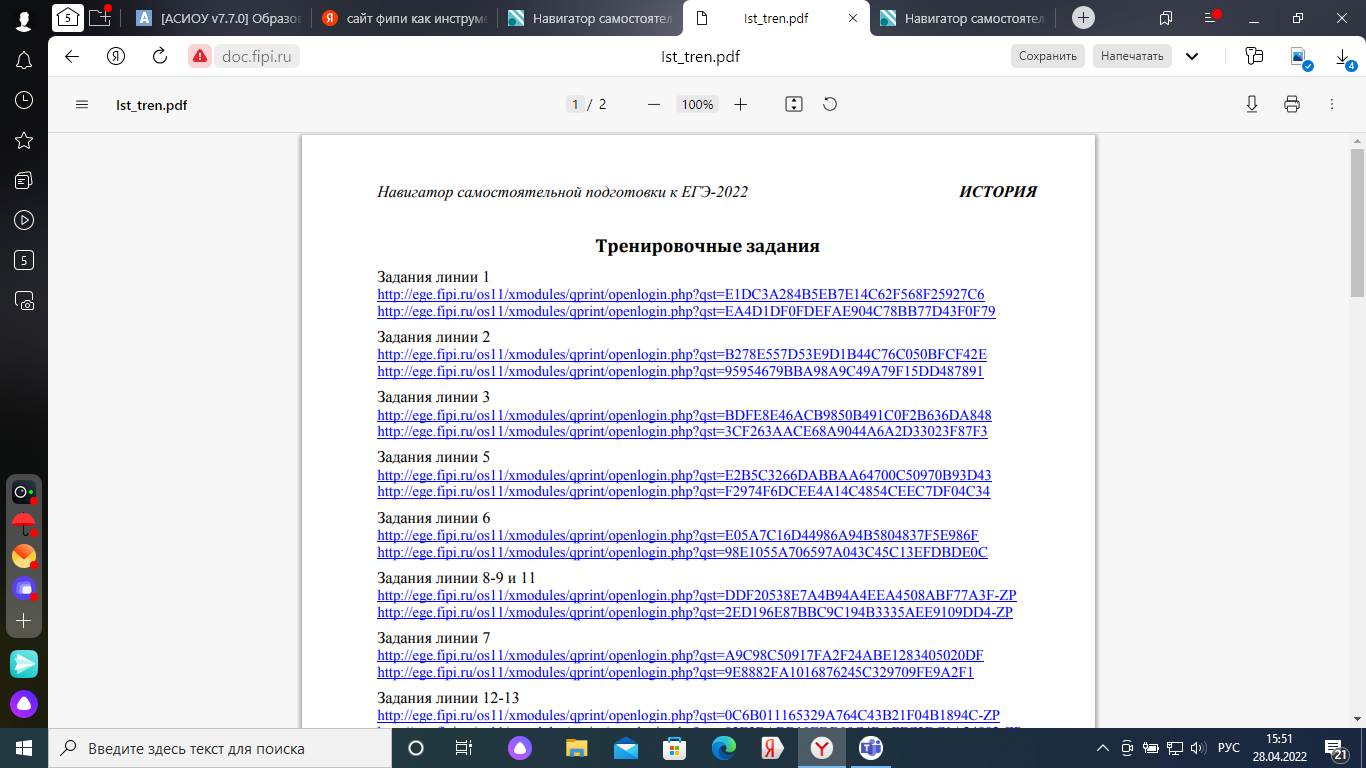 ФИПИ
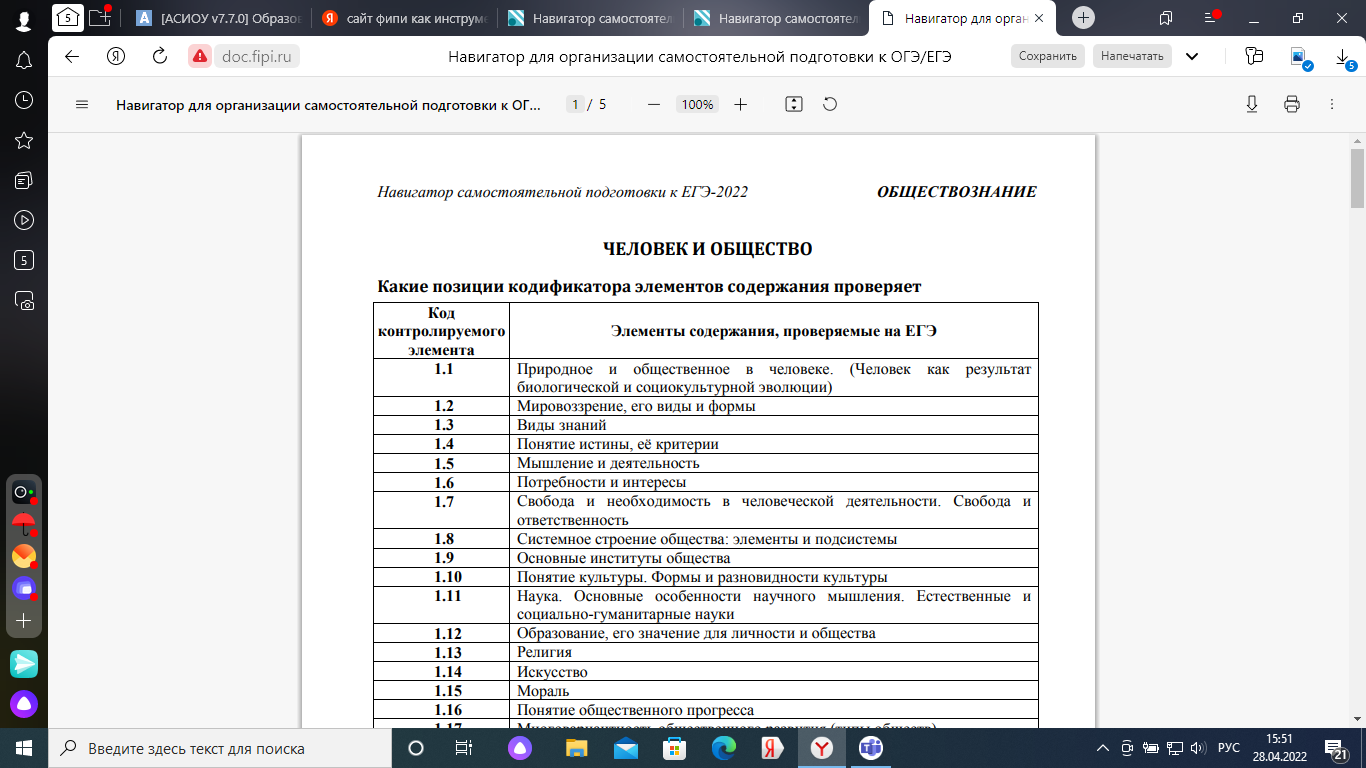 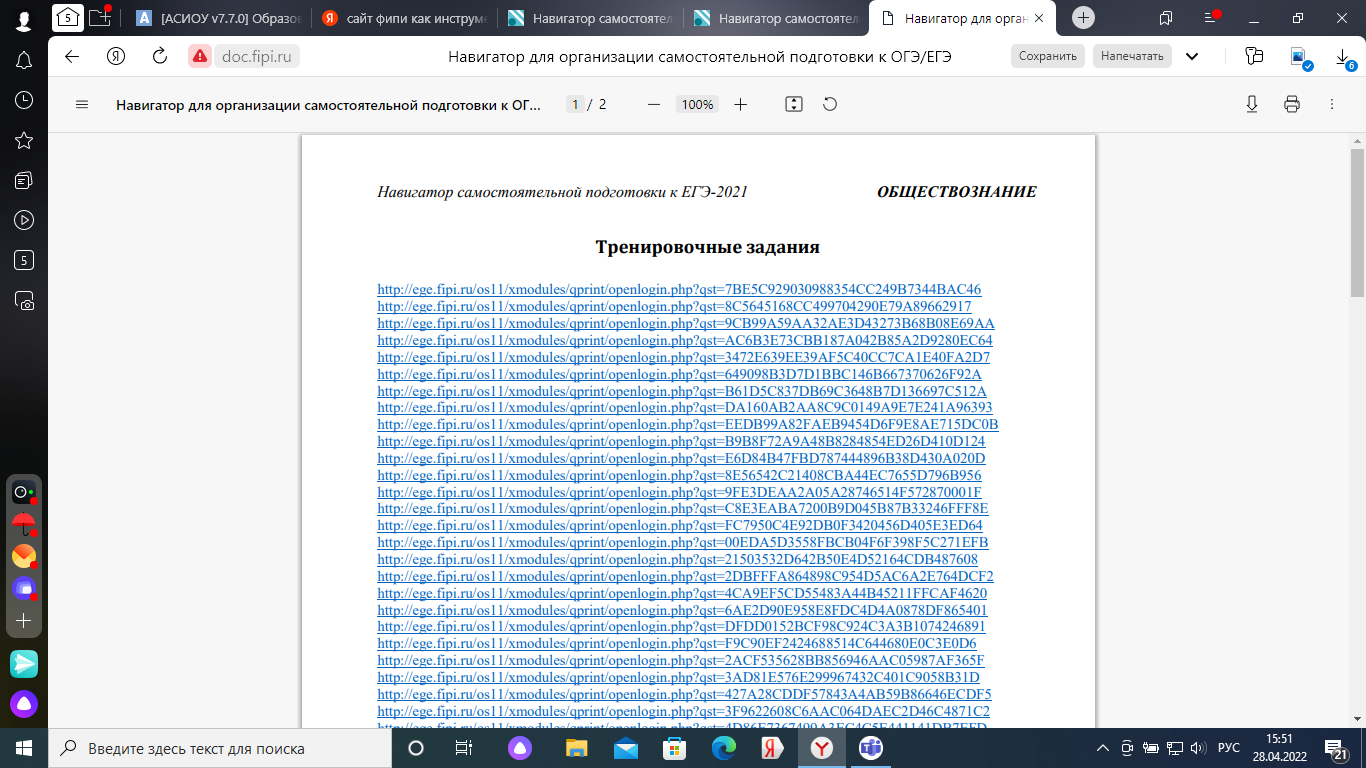 ФИПИ
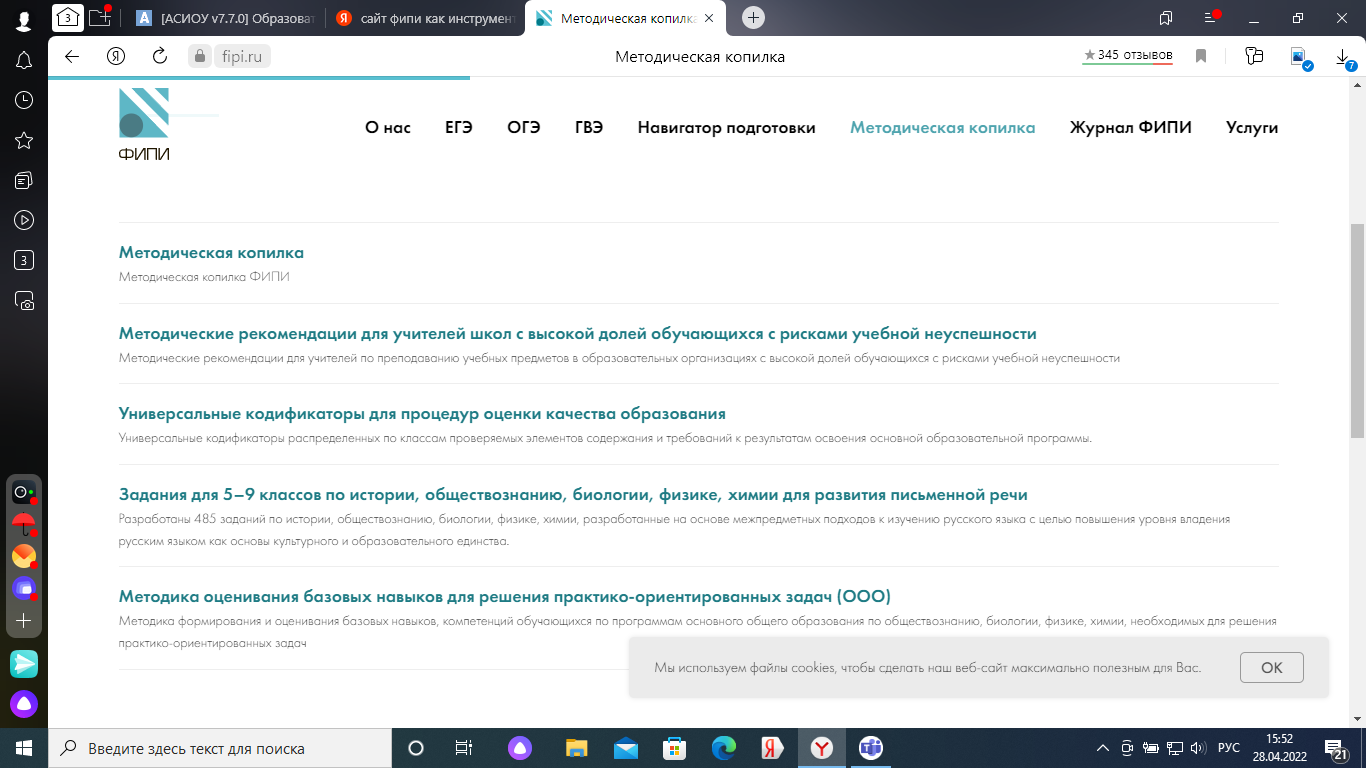 ФИПИ
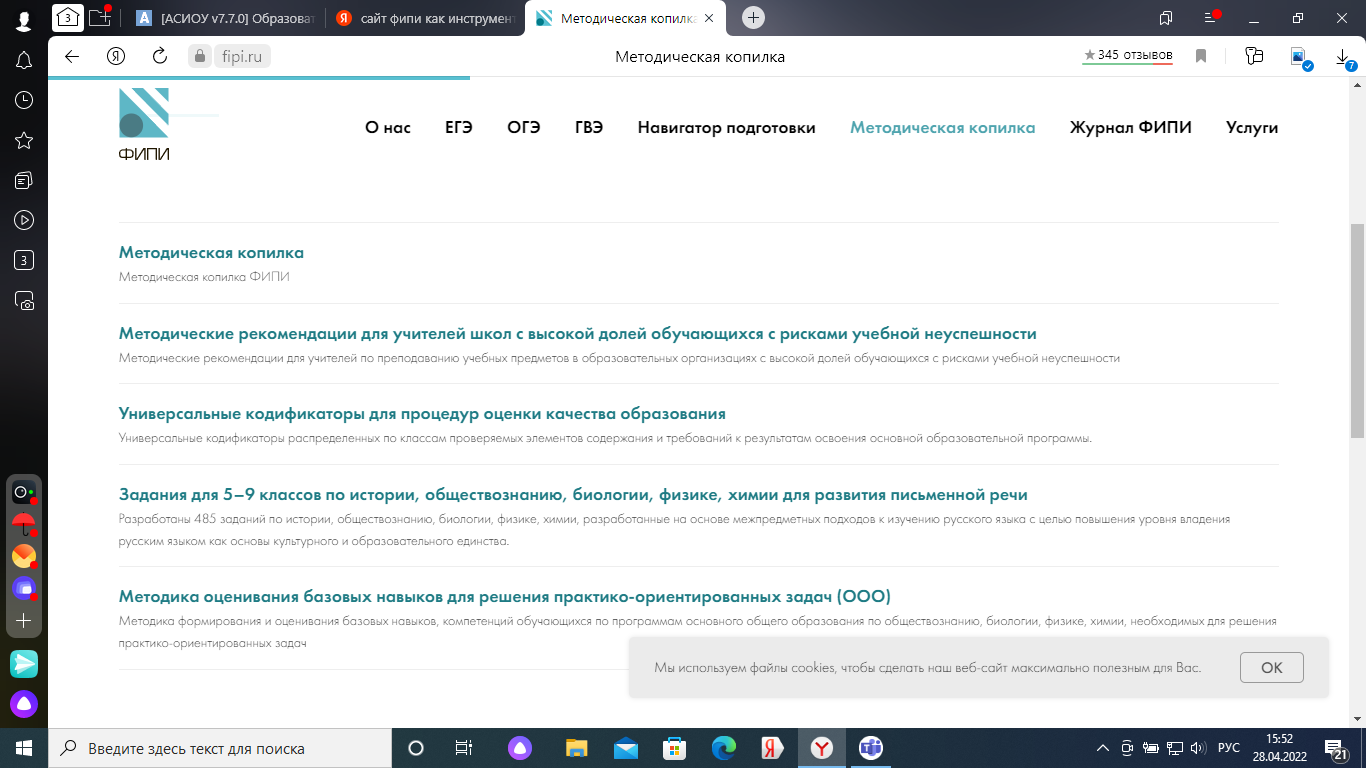 ФИПИ
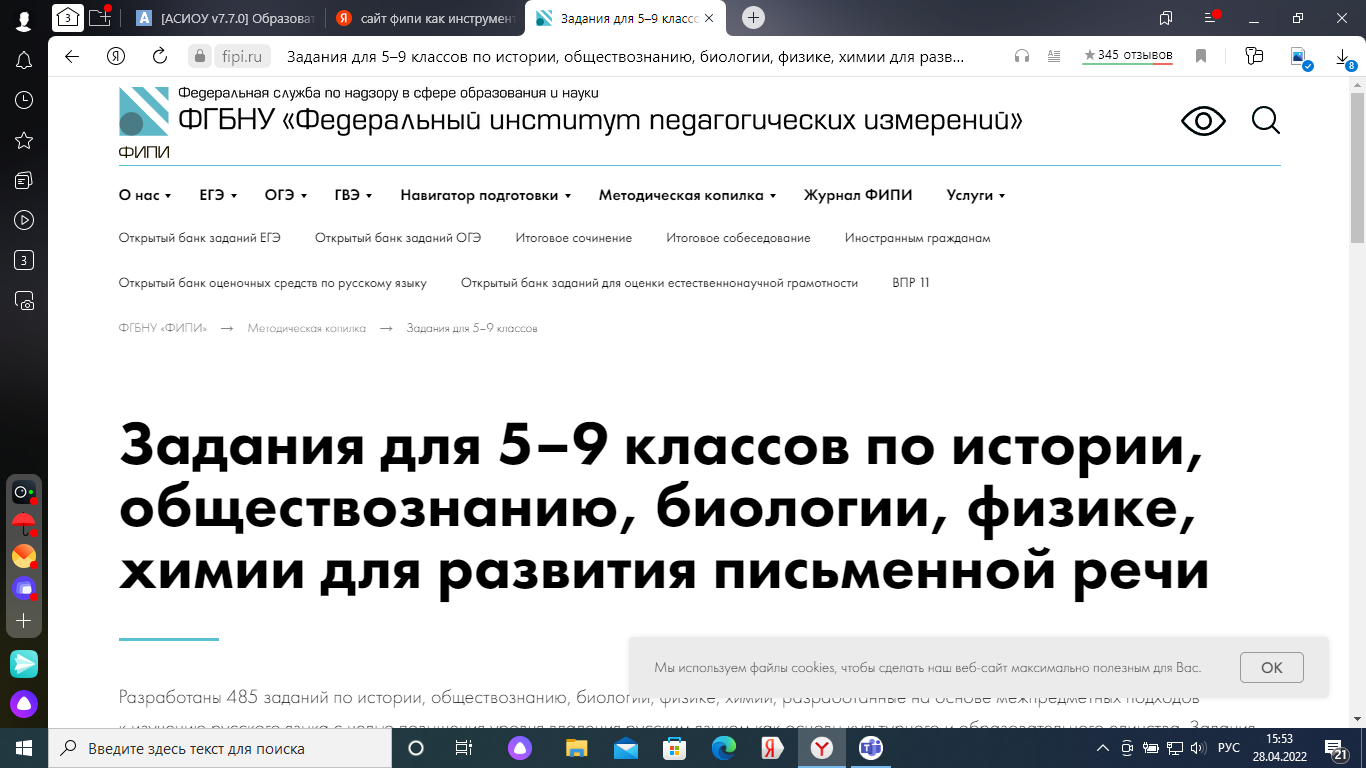 ФИПИ
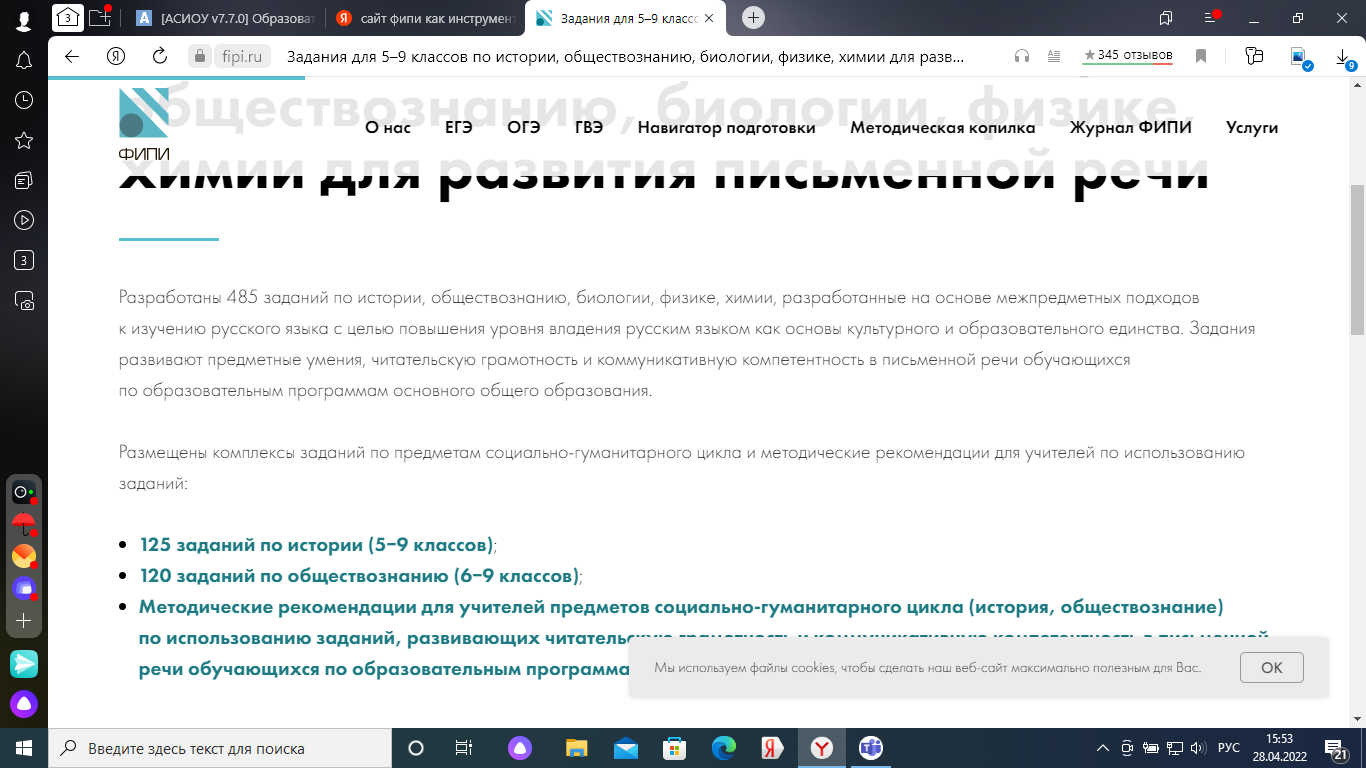 ФИПИ
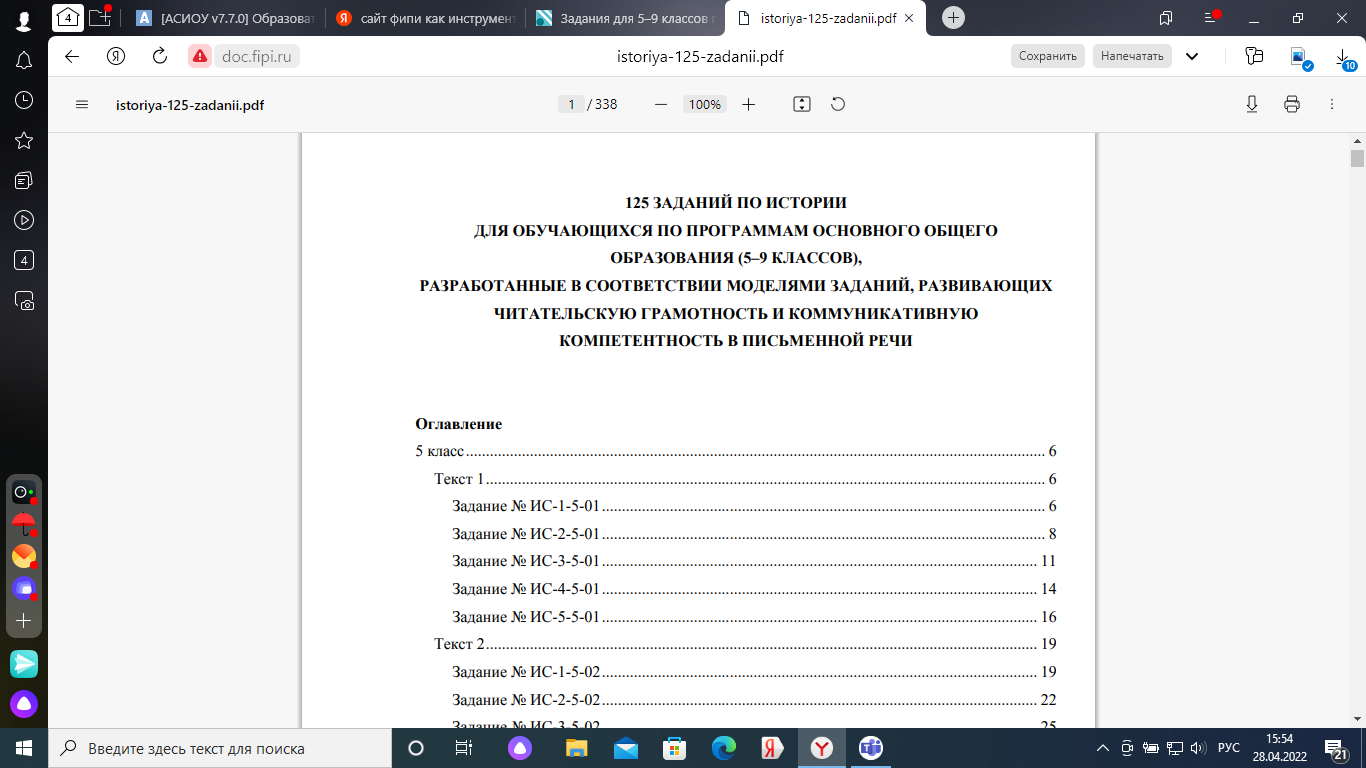 ФИПИ
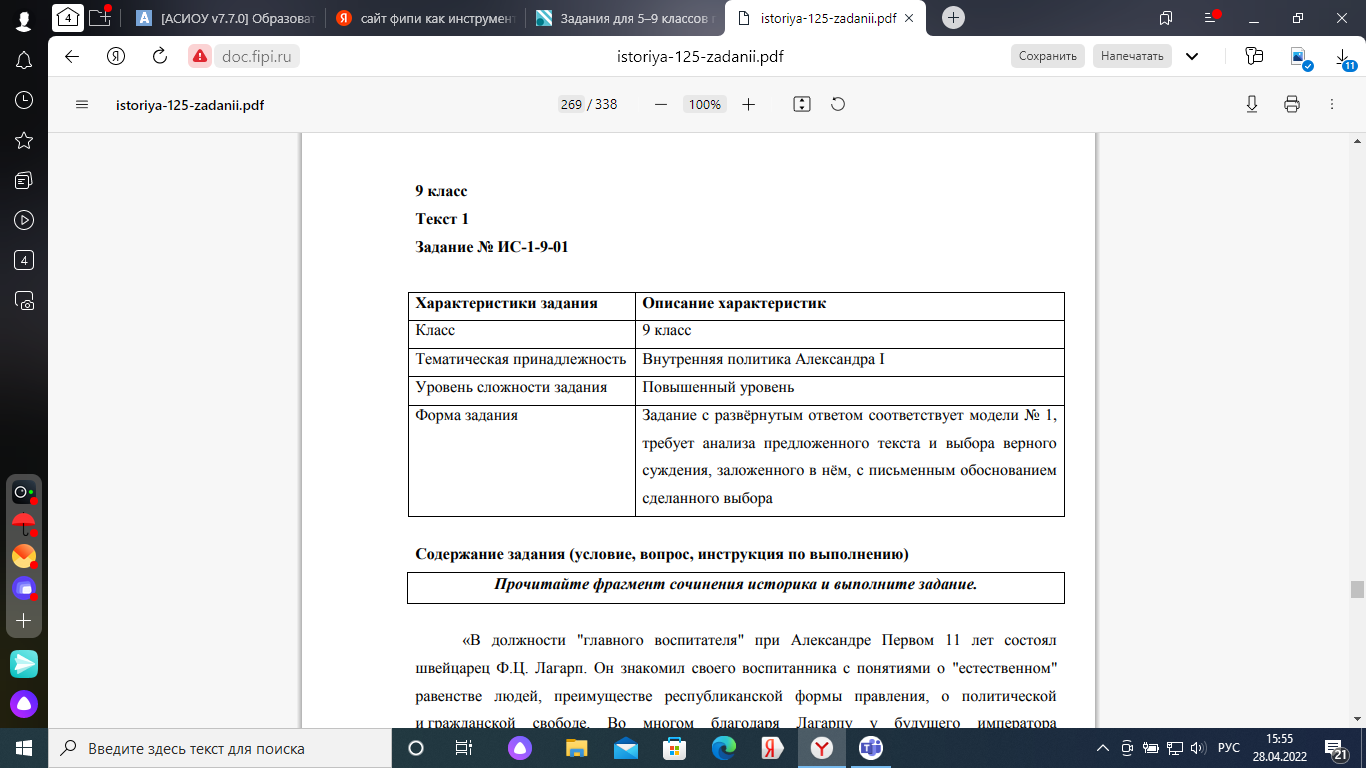 ФИПИ
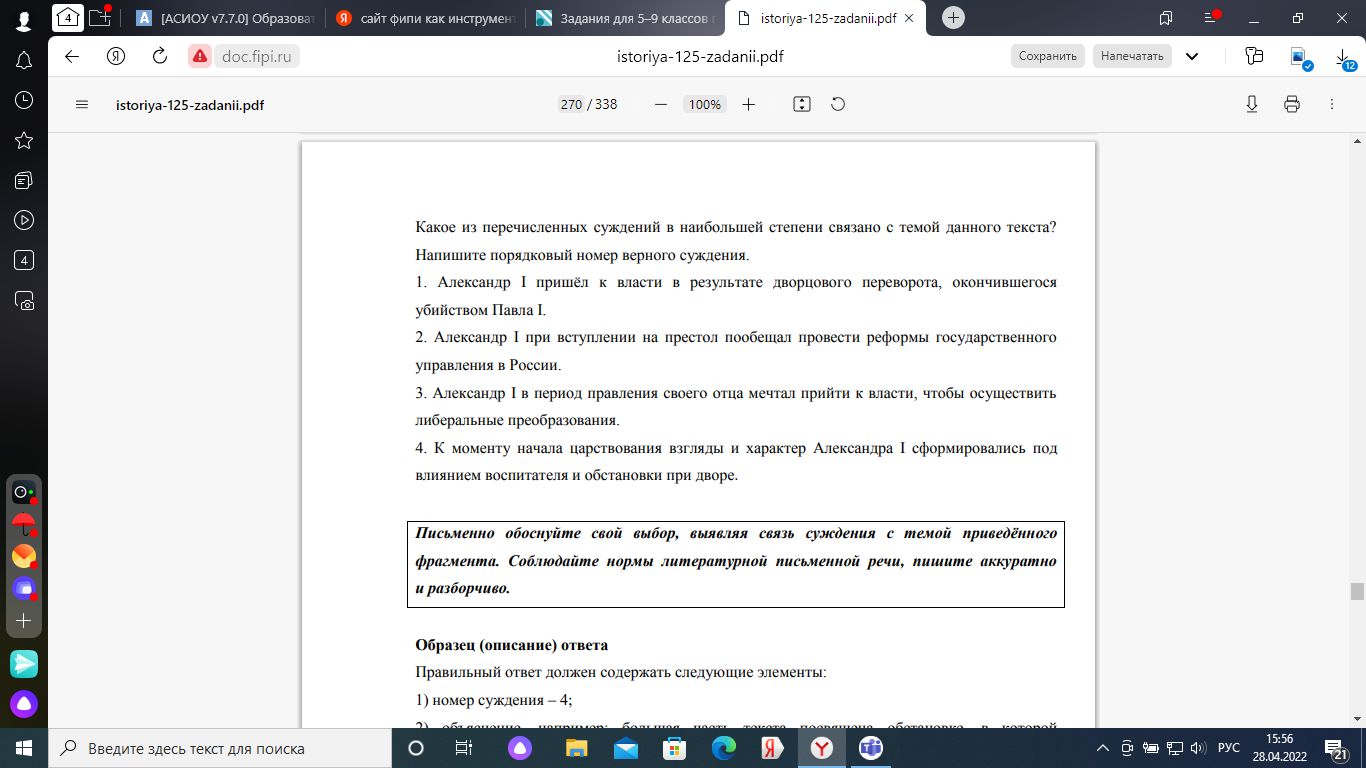 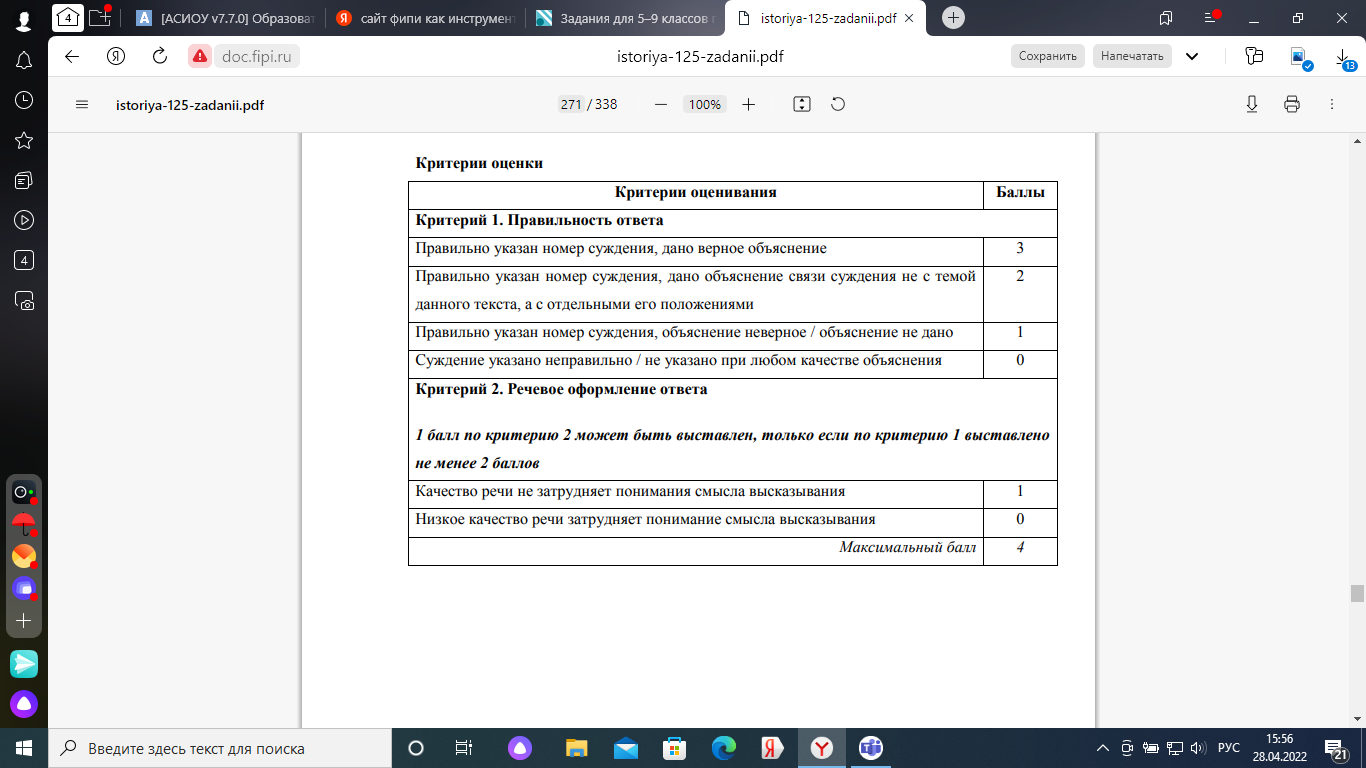 ФИПИ
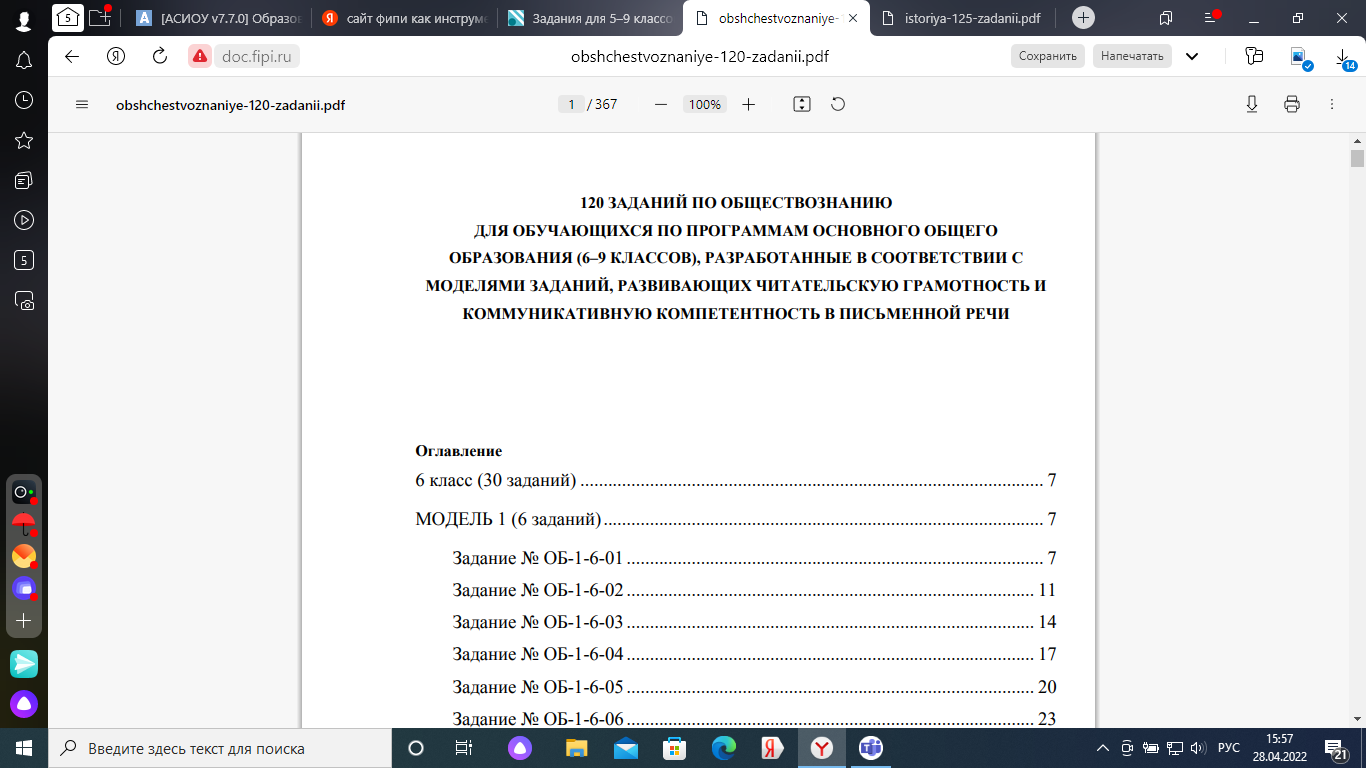 ФИПИ
ФИПИ
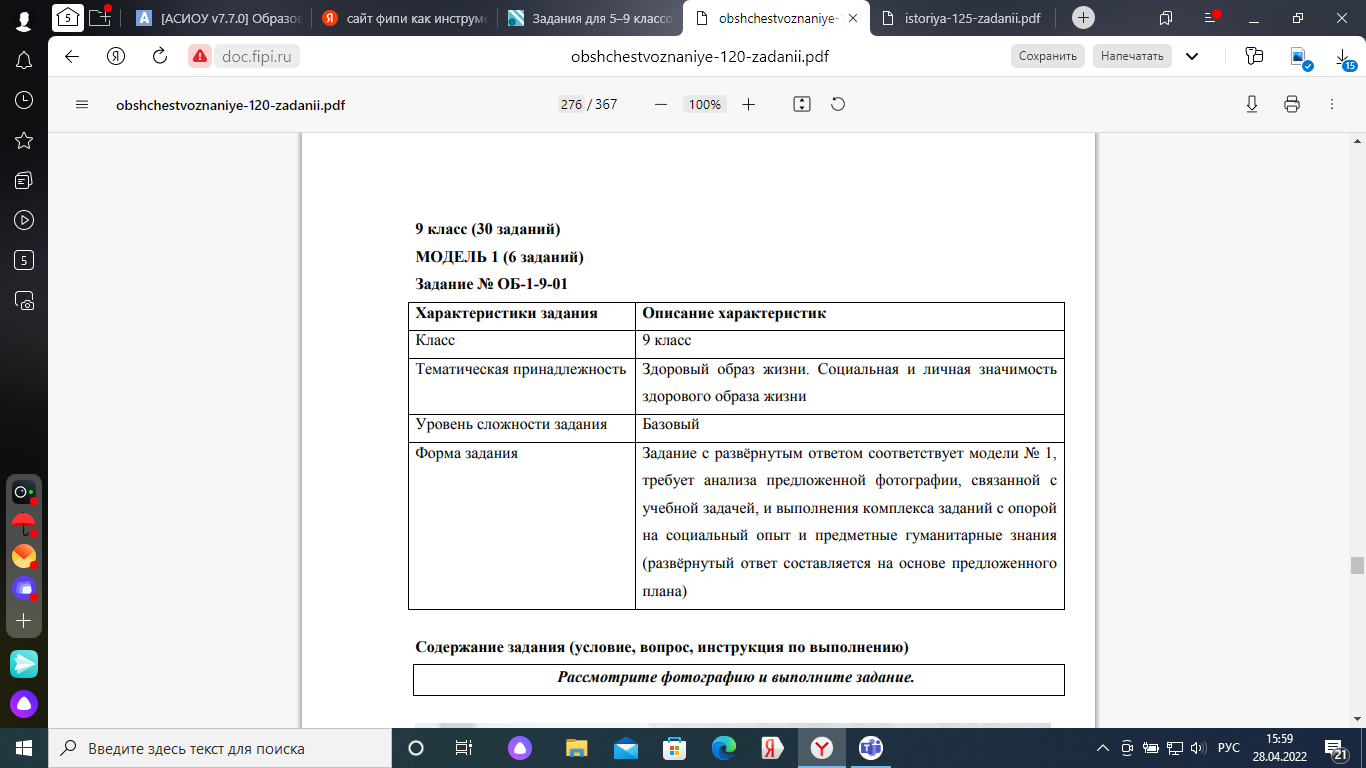 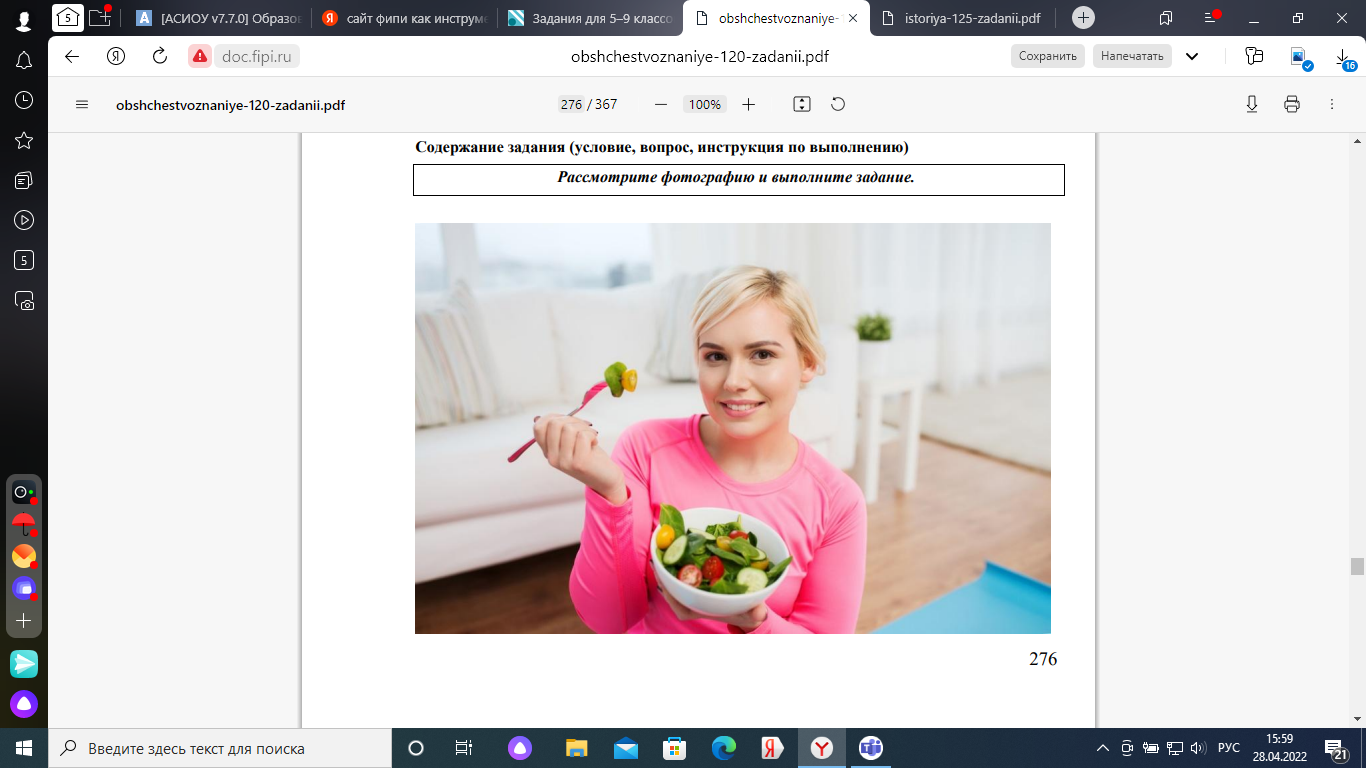 ФИПИ
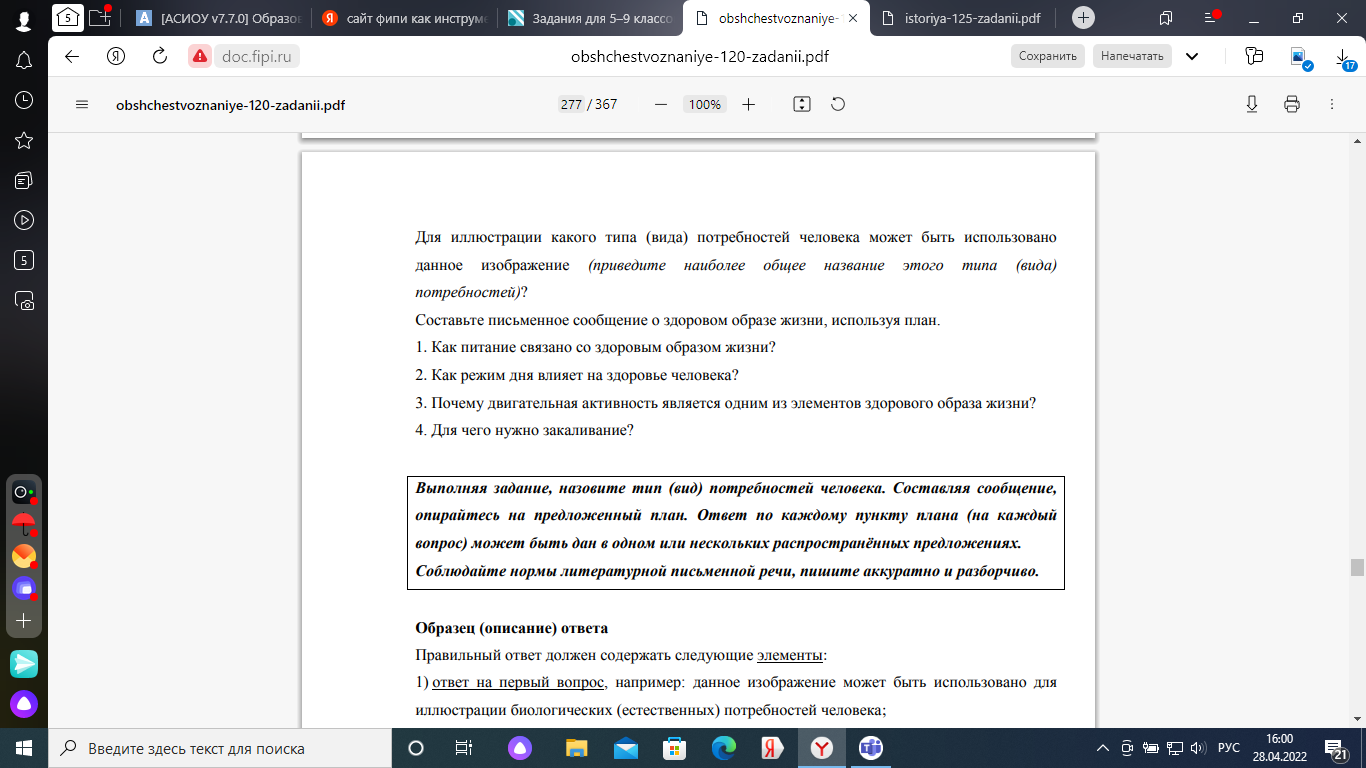 ФИПИ
ФИПИ
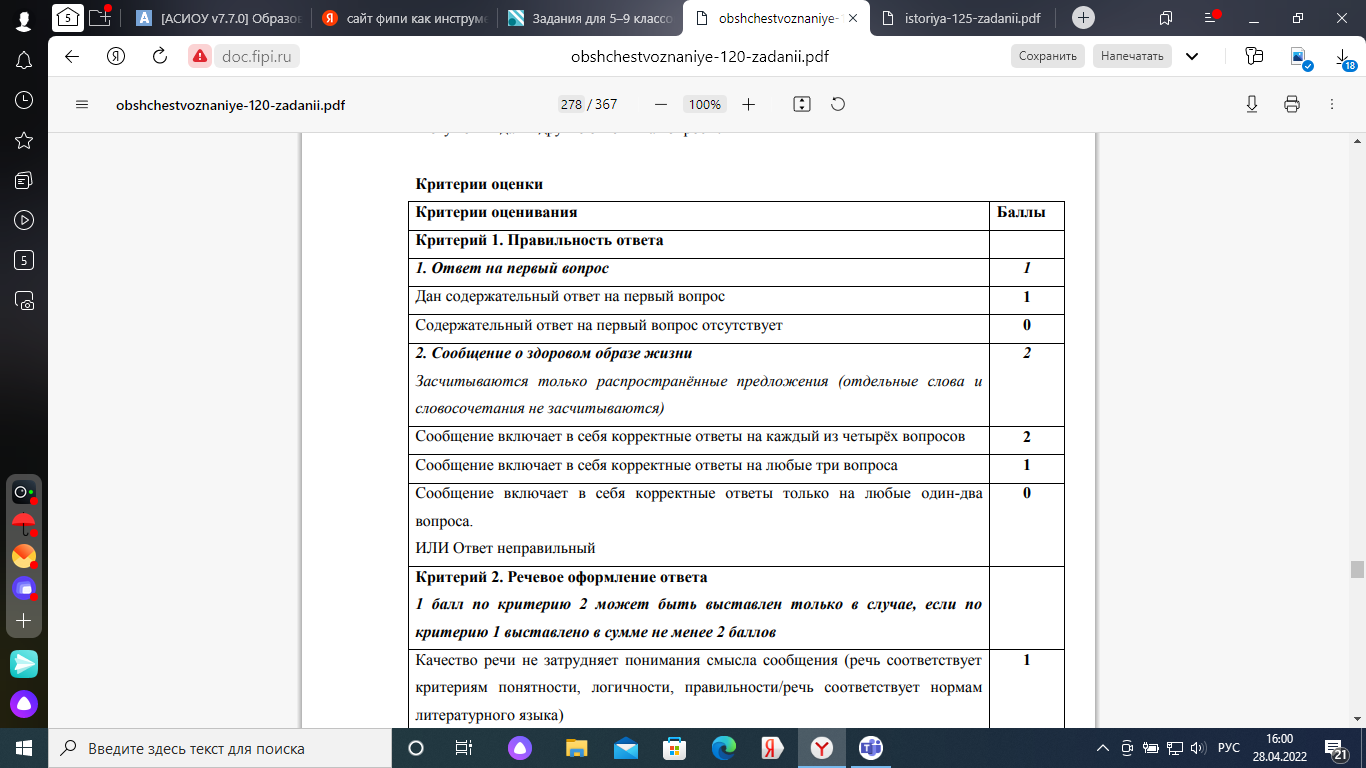 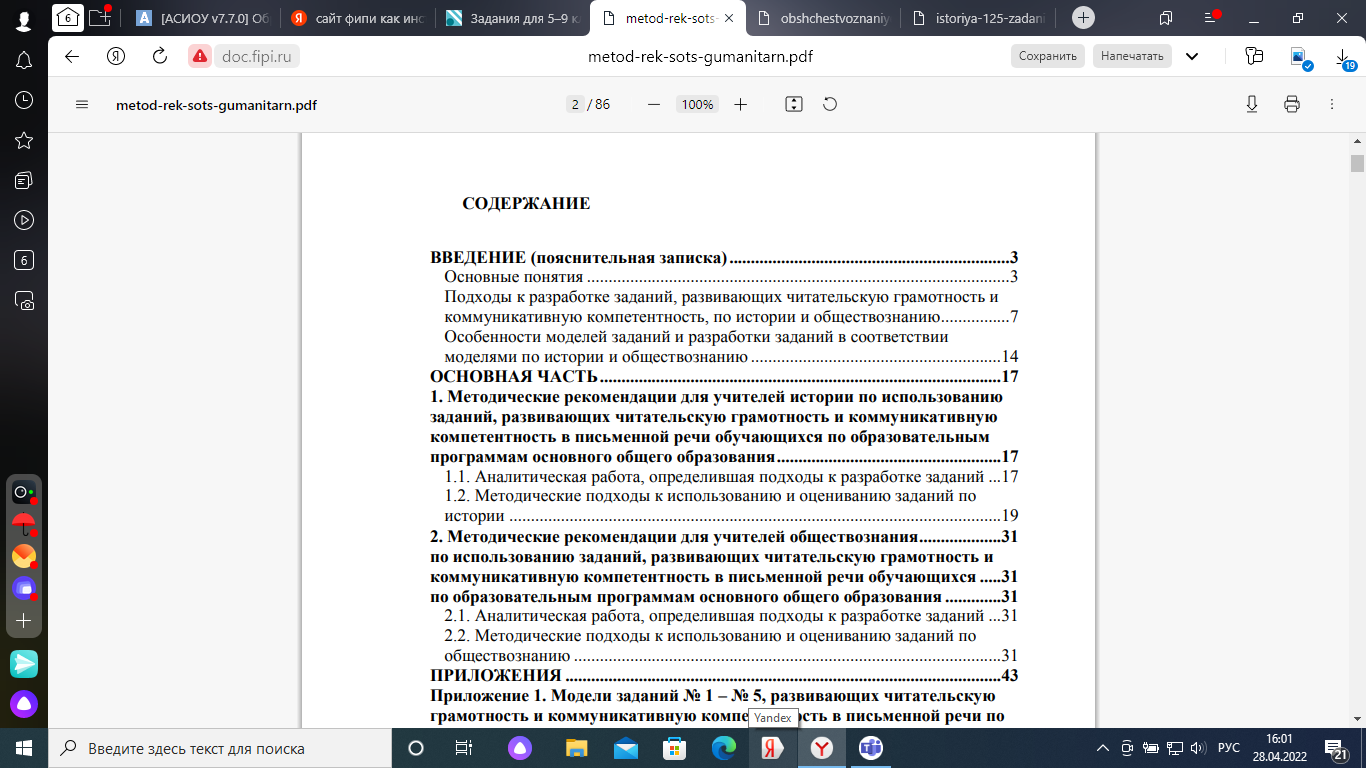 ФИПИ
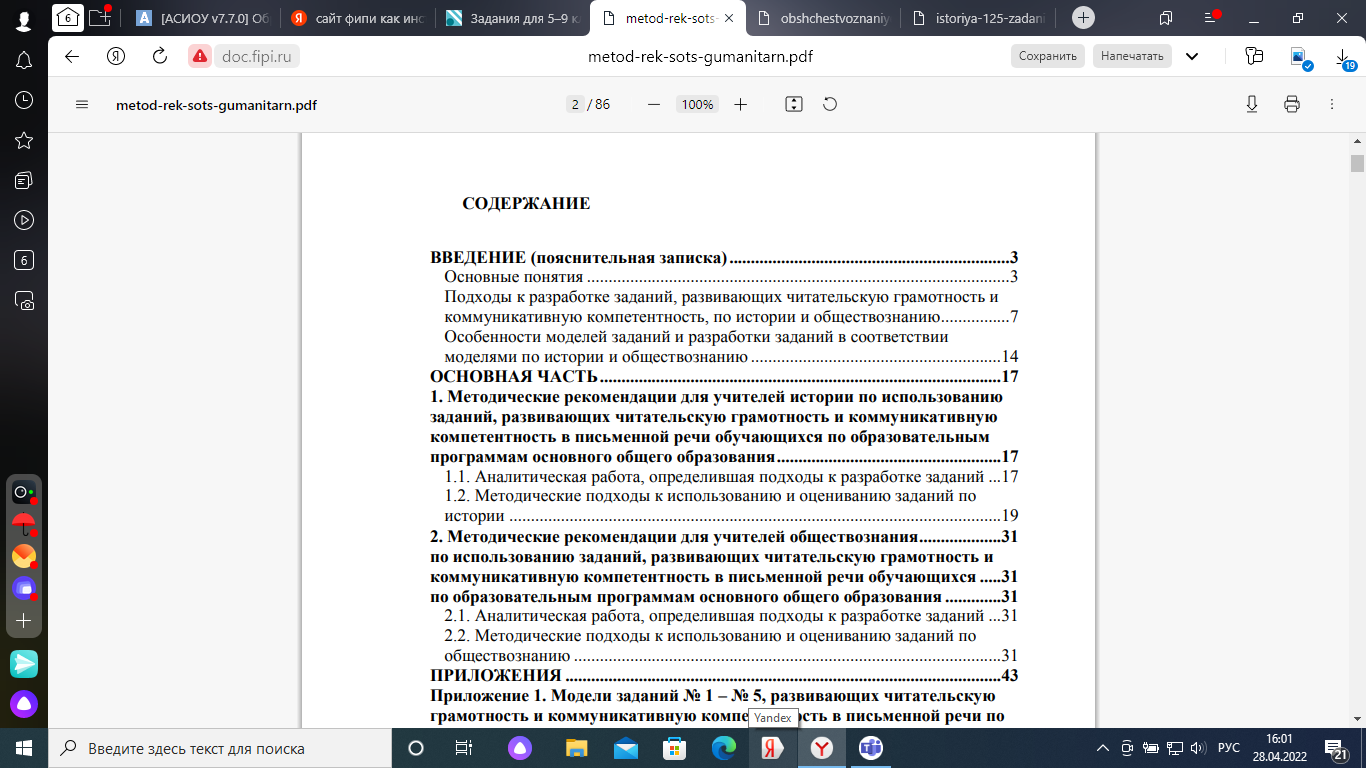 ФИПИ
ФИПИ
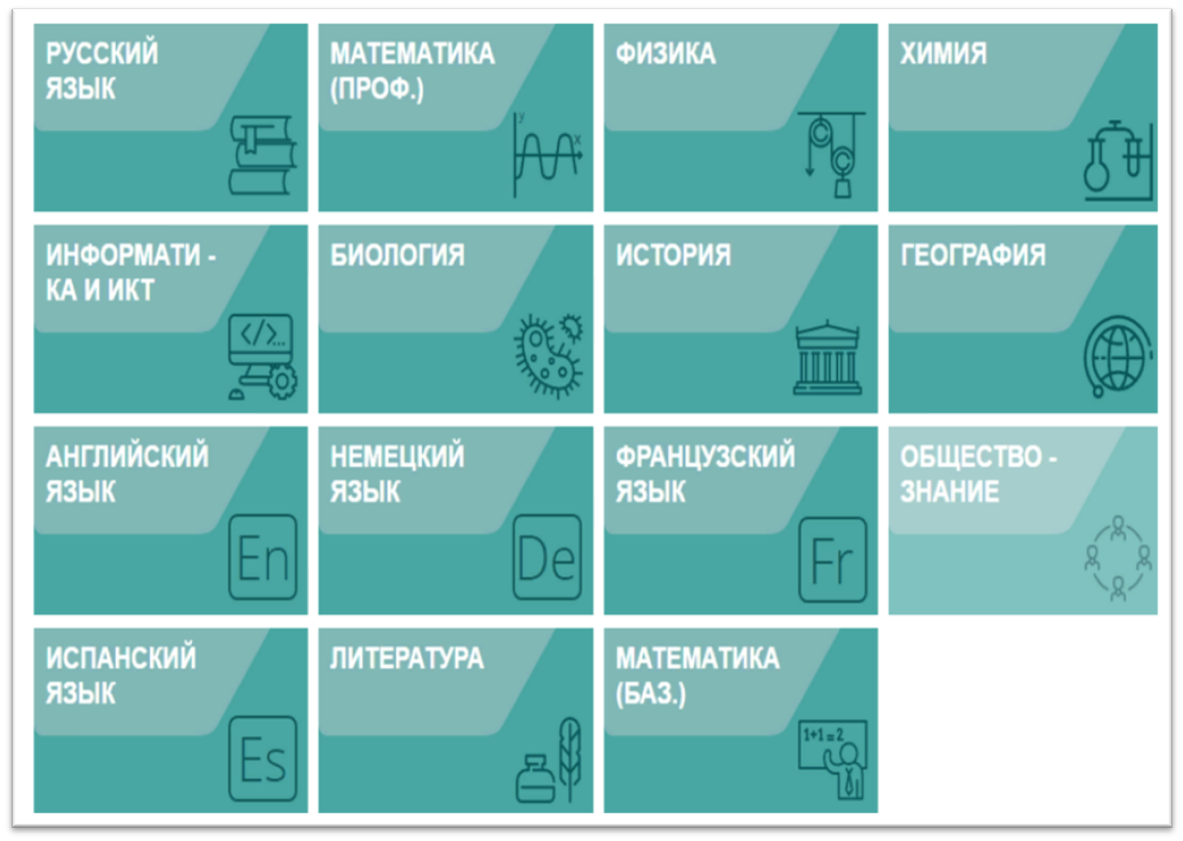 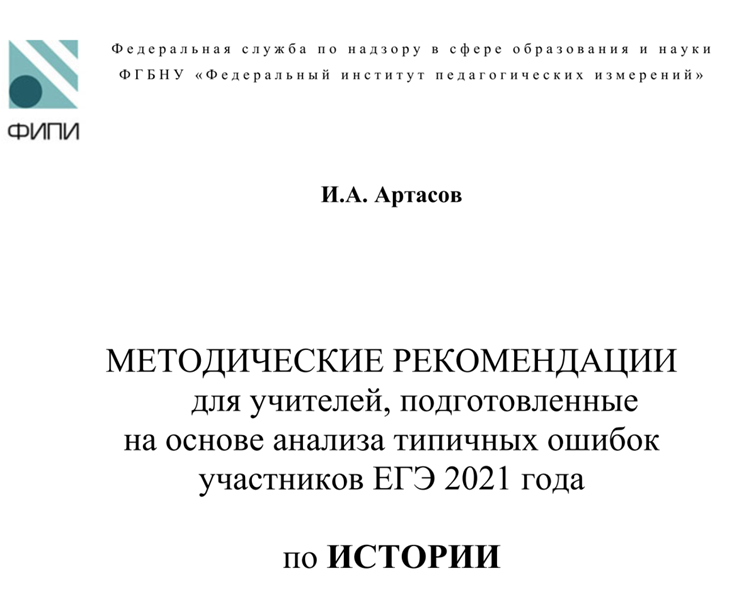 ФИПИ
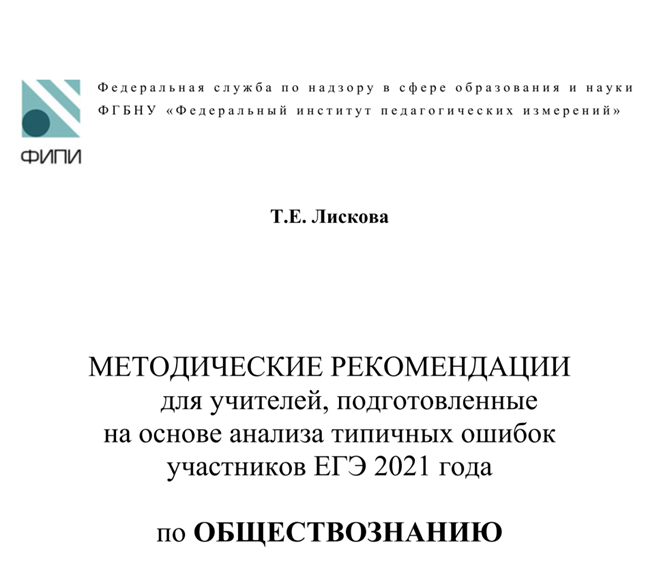 ФИПИ
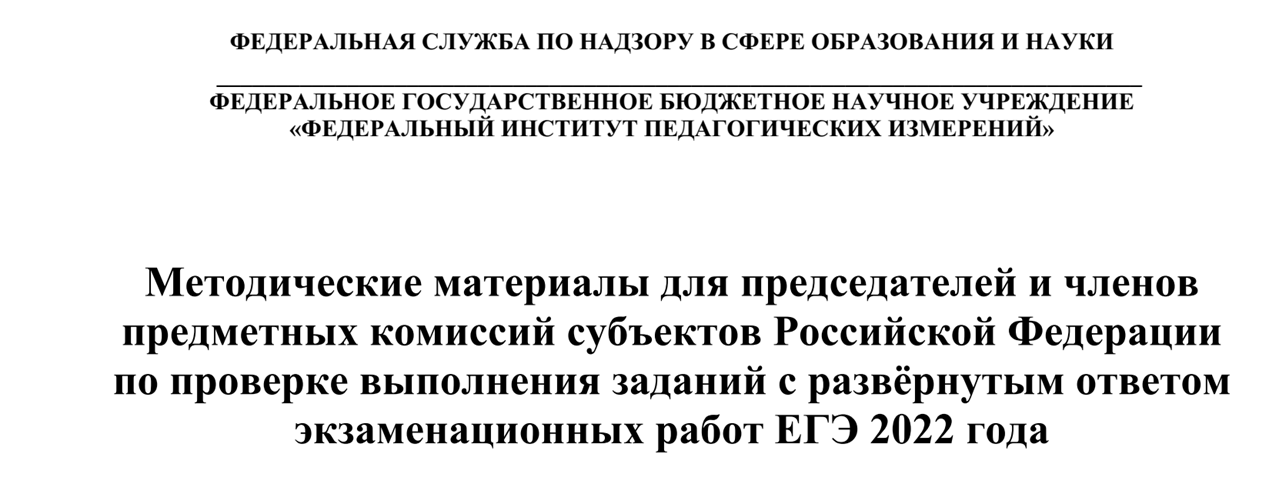 ФИПИ-ОФИЦИАЛЬНЫЙ ИСТОЧНИК ИНФОРМАЦИИ ДЛЯ СДАЮЩИХ ЕГЭ
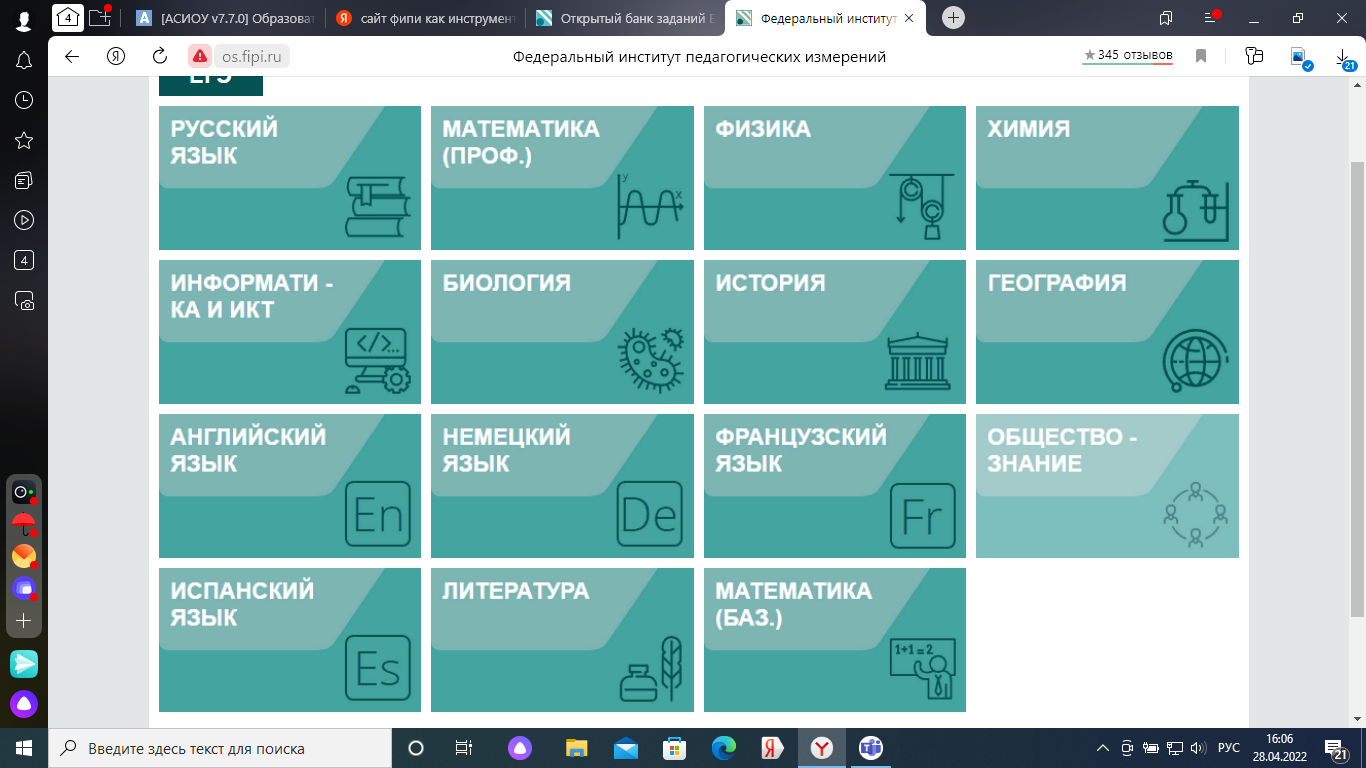